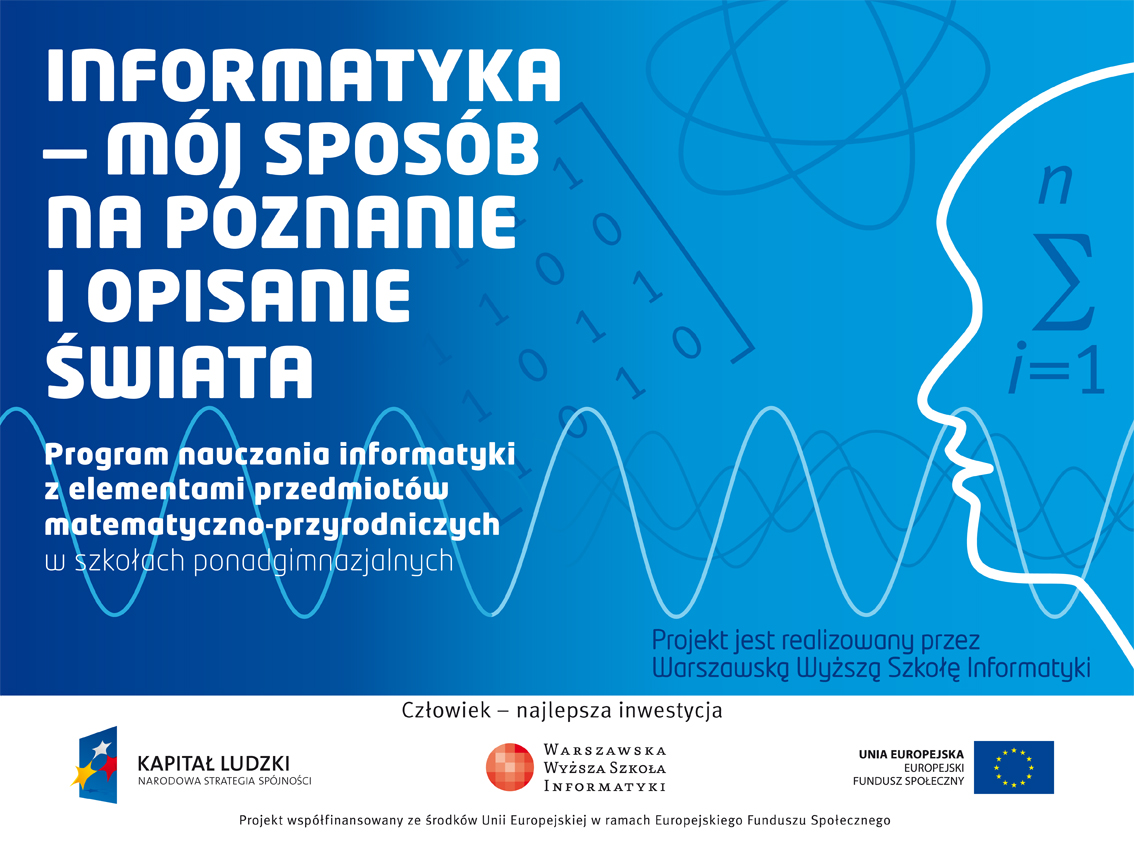 Treści multimedialne - kodowanie, przetwarzanie, prezentacjaOdtwarzanie treści multimedialnych
Andrzej Majkowski
informatyka +
1
Schemat HorneraAutorzy:Iwona i Ireneusz Bujnowscy
2
Schemat Hornera
Algorytm dzielenia wielomianu przez dwumian. 
Schemat ten związany jest z nazwiskiem 
Williama Hornera był jednak już znany Newtonowi 
oraz matematykom chińskim już w XII w.
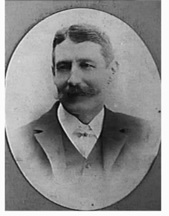 Schemat Hornera
Dzielenie wielomianu W(x) przez dwumian (x - a)
Niech  W(x) = anxn + an-1xn-1 +…+a1x + a0
Wtedy W(x) = ( bmxm +  bm-1xm-1 + …b1x + b0)(x - a) + R  
gdzie m = n - 1 
Współczynniki bm…b0 znajdziemy posługując się pewnym algorytmem w tablicy (tabeli)


bm =  an
bm-1 =  a*bm +  an-1
bm-2 =  a*bm-1 +  an-2
…….
R = a*b0 + a0
4
Schemat Hornera przykład
Podzielić wielomian W(x) = x4 - 2x3 - 7x2 + 8x + 12
 przez (x - 3)
W pierwszym białym wierszu wpisujemy współczynniki z wielomianu W(x)
 w drugim wierszu w pierwszej kolumnie wpisujemy pierwiastek dwumianu (x-3) czyli 3.
Następnie postępujemy zgodnie z powyższą instrukcją (algorytmem)
 czyli:

b3 =1 została liczba przepisana z góry 
b2 = 3*1 + (-2) = 1
b1 = 3*1 + (-7) = -4
b0 = 3*(-4) + 8 = -4
R = 3*(-4) + 12 = 0
Reszta = 0 czyli 3 
jest pierwiastkiem wielomianu  W(x)
5
Schemat Hornera - ćwiczenie
Dzielenie wielomianu kaskadowo
W(x)=x3-4x2-5x-2 przez (x-1);(x-2); (x-1)



Ten sam wielomian podzielony przez: (x-2);(x-1);(x-1)



Wnioski: 
kolejność przez jakie dzielimy jest nie istotna (czyli kolejność wypisywania pierwiastków jest dowolna)
zawsze ostatni wielomian stopnia zerowego  to :1 (ostatni wiersz 1  0 )
6
Schemat Hornera - zadanie
Odwróćmy teraz problem : mamy n pierwiastków (dla ułatwienia całkowitych) wielomianu n-tego stopnia i chcemy otrzymać n + 1 współczynników wielomianu W(x) gdzie an = 1 
Mamy dane pierwiastki wielomianu W(x) stopnia 5:
2;-3;1;-1;-2, chcemy otrzymać współczynniki tego wielomianu. (ostatni wiersz jest rozwiązaniem)
7
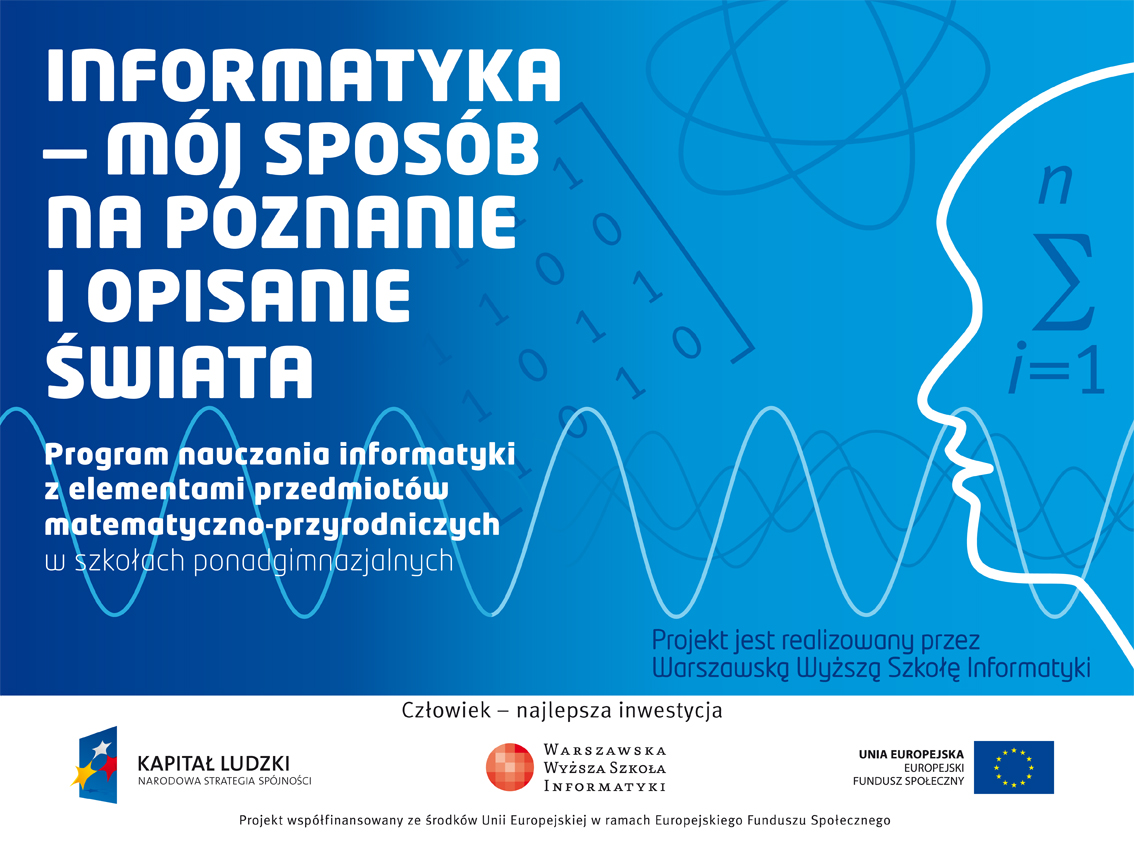